2-sample t-tests
1) What can they do?

2) How do they work?

3) How to perform 2-sample t-test in R?
1
Comparing averages between two groups
i) How big is the difference between these two groups?  
   (…and how much uncertainty accompanies this estimate?)

ii) Do we have evidence whether the difference differs from zero?
2
2-sample t-test
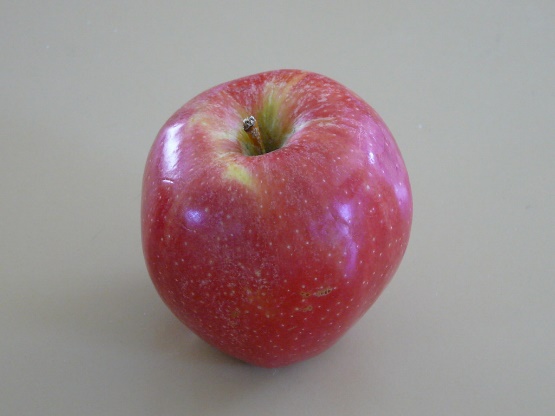 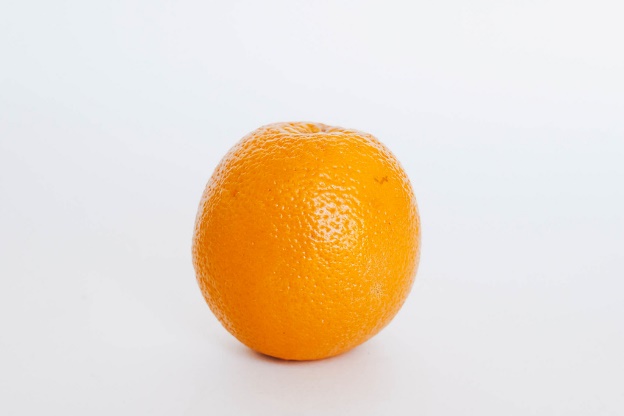 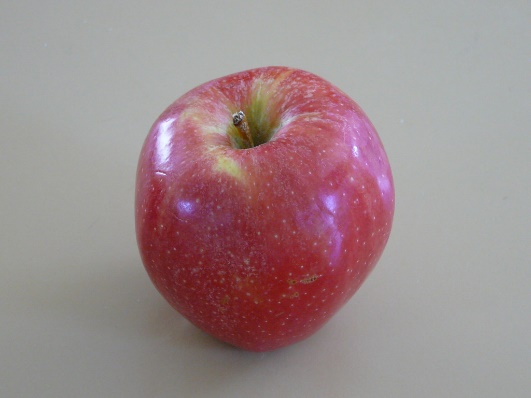 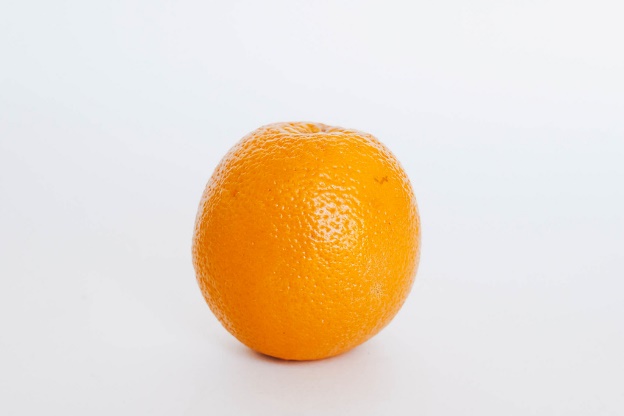 vs.
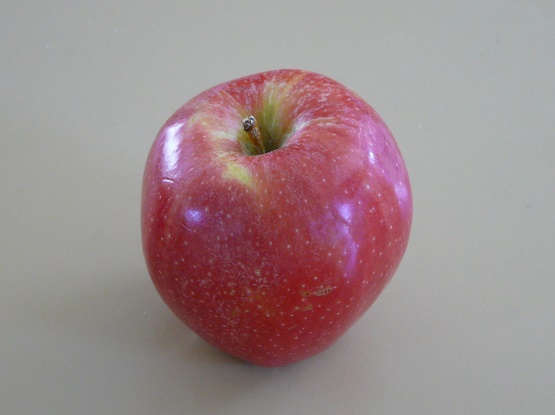 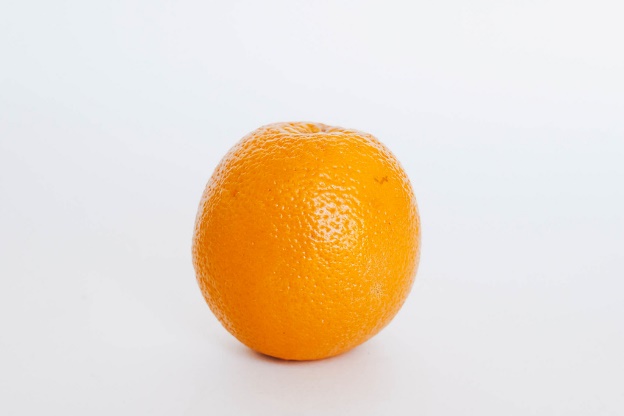 3
“Apple” by idpams CC BY 2.0
“Orange” by wuestenigel  CC BY 2.0
2-sample t-test
How does it work?
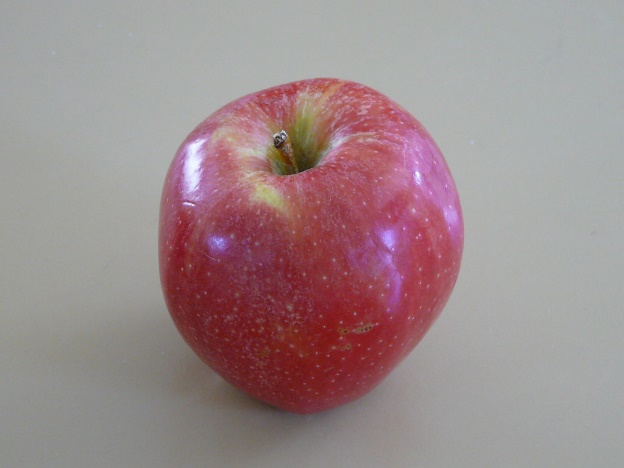 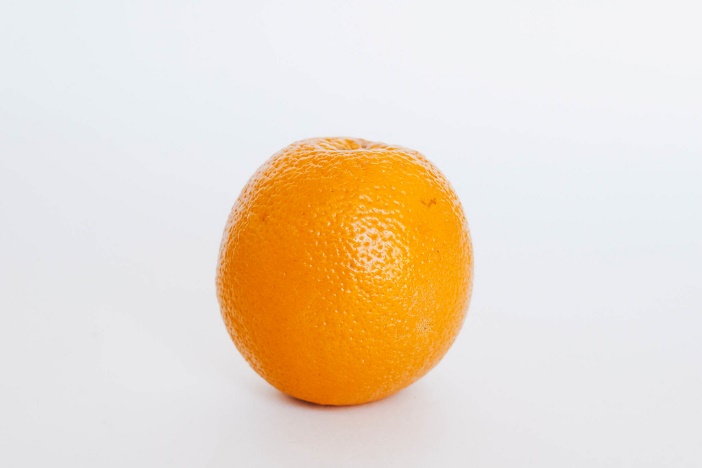 X1 – X2
t  =
sp
4
2-sample t-test
How does it work?
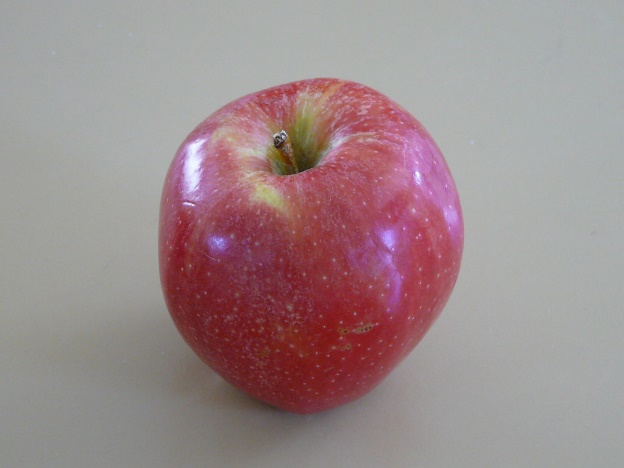 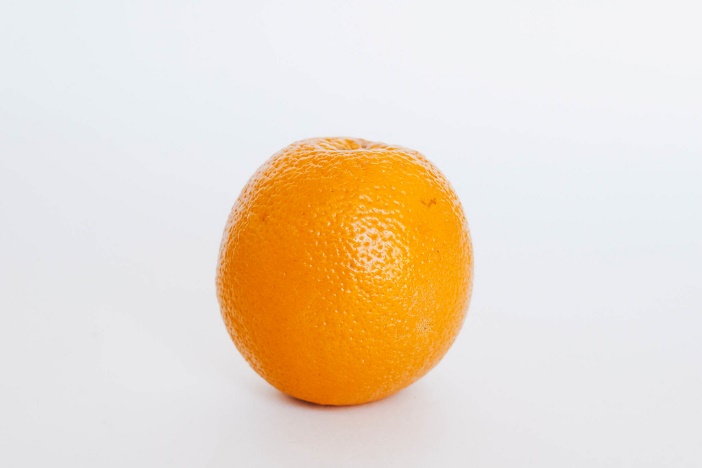 X1 – X2
t  =
sp
Measure of 
uncertainty in difference 
between means
Difference between 
the means
t-value essentially estimates the difference between two means, corrected for uncertainty in this difference
What makes ‘t’ big vs. small?     THINK
5
2-sample t-test
How does it work?
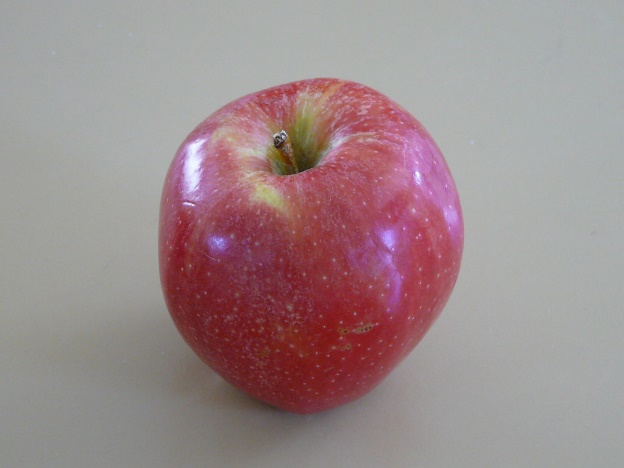 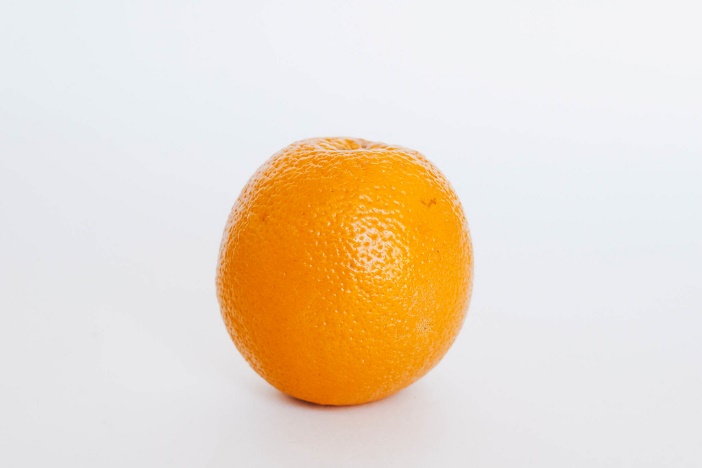 X1 – X2
t  =
sp
Measure of 
uncertainty in difference 
between means
Difference between 
the means
t-value essentially estimates the difference between two means, corrected for uncertainty in this difference
Bigger t:  bigger difference in means, or less uncertainty
6
Assumptions of 2-sample t-test

  Random sampling

  Independence

  Homogeneity of variances (no outliers)

  Normality within each group (no outliers)

Plot your data!
7
An example in R
Set up data:
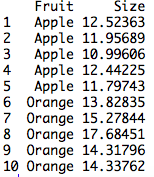 8
An example in R
Set up data:
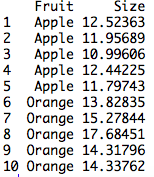 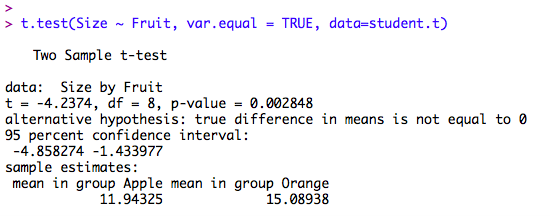 9
An example in R
Set up data:
What was the average size of apples 
and oranges?

What is the difference (with uncertainty) 
between apples and oranges?
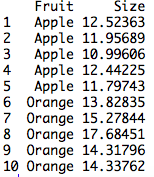 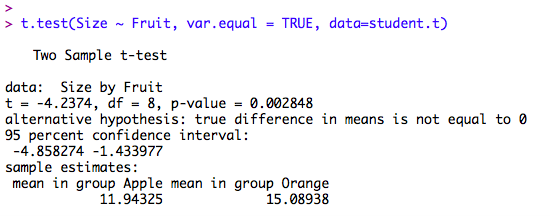 10
An example in R
Set up data:
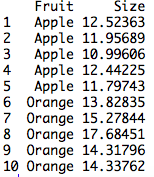 Do our data suggest that 
apples and oranges differ 
in size, on average?
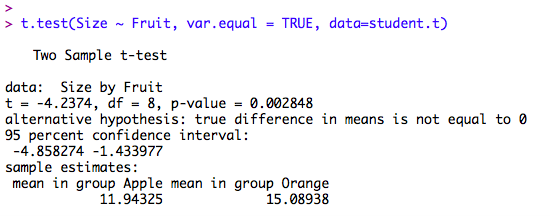 11
An example in R
Set up data:
“Our samples indicates that, on average,  apples (mean mass +/- SE:  11.9g +/- 0.3) and oranges (15.1 +/- 0.7) differ in mass by (95% CI) 1.43 – 4.86 g, which differs significantly from zero (2-sample t-test; t = 4.24, df = 8, p = 0.0028).”   Plot data; indicate sample size.
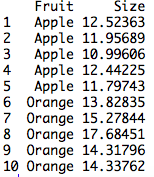 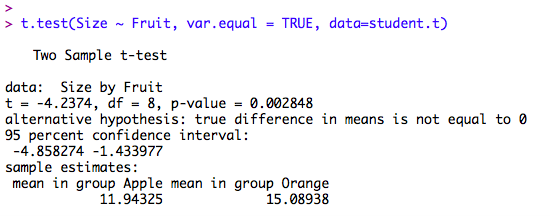 12
13